My Jesus, I Love Thee
4/4
F/F - DO

Verses: 4
PDHymns.com
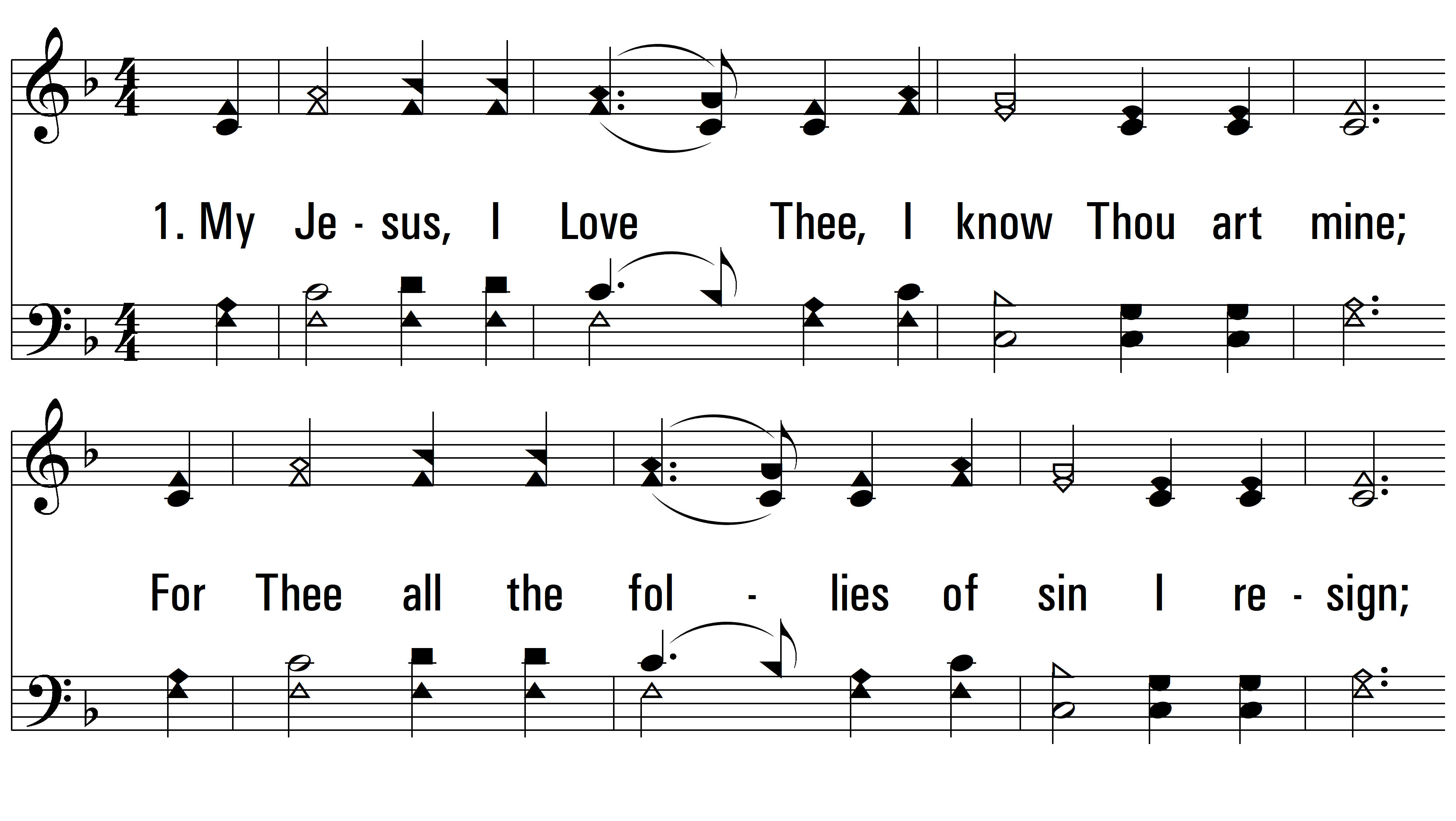 vs. 1 ~ My Jesus, I Love Thee
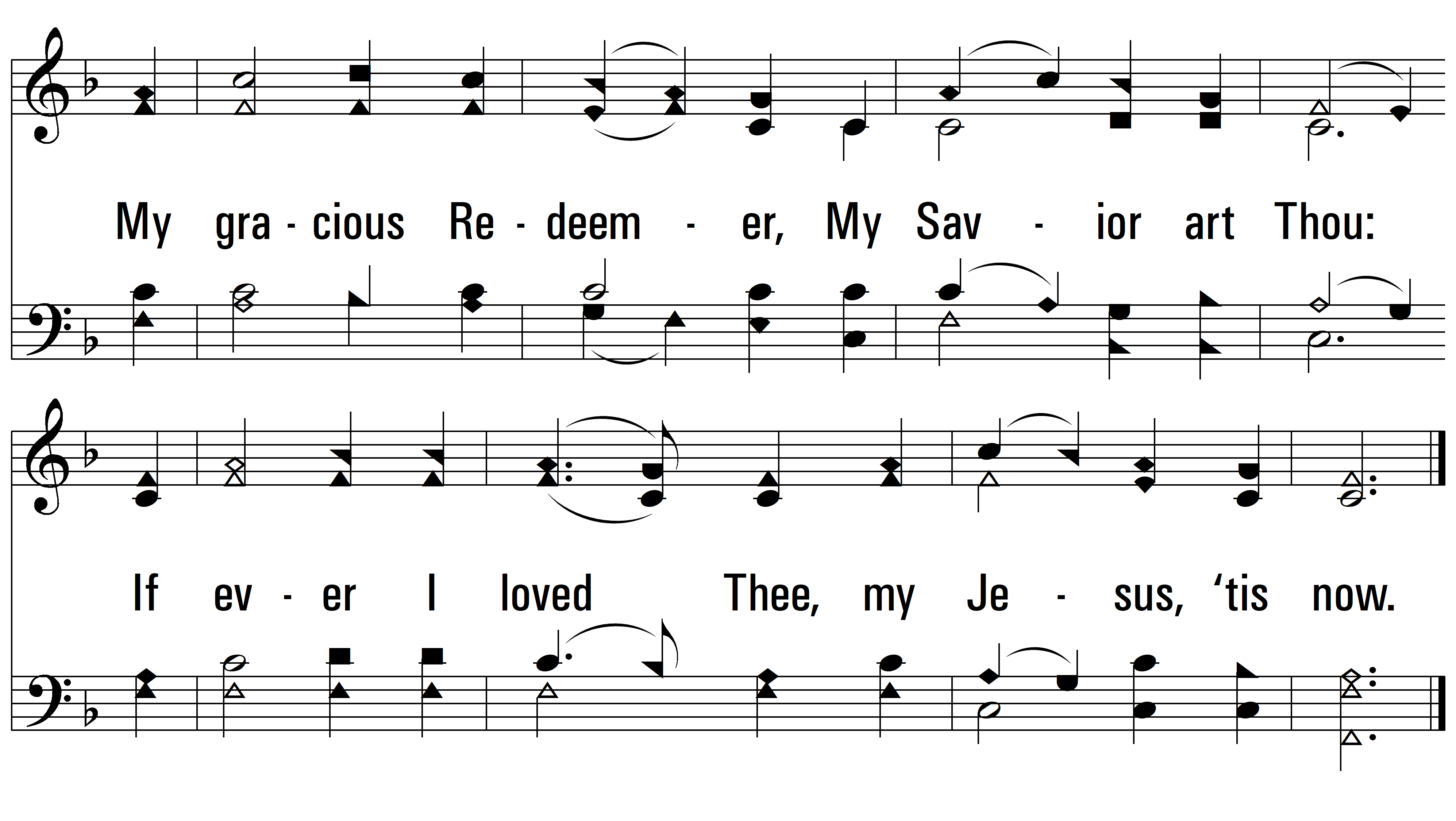 vs. 1
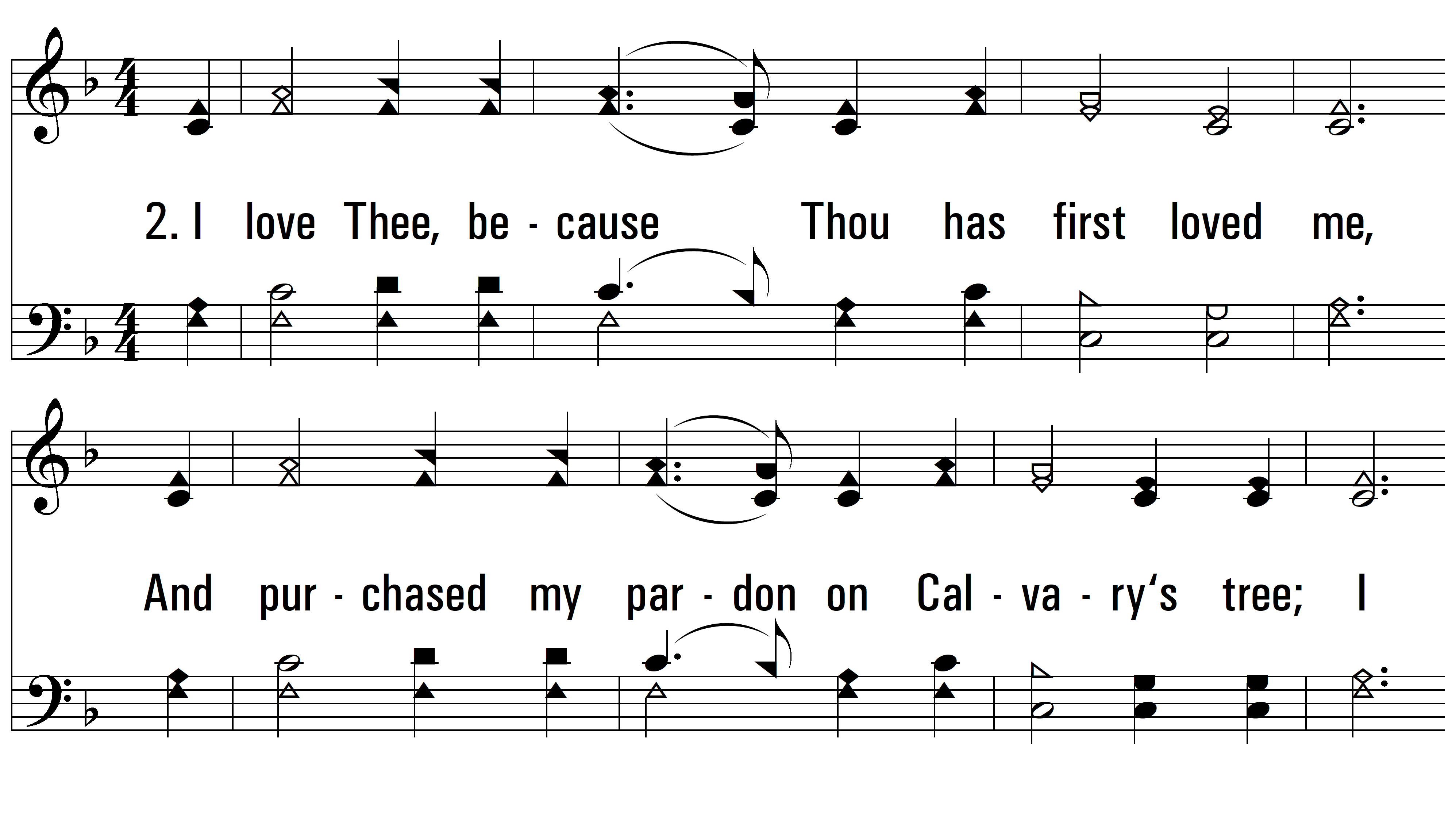 vs. 2 ~ My Jesus, I Love Thee
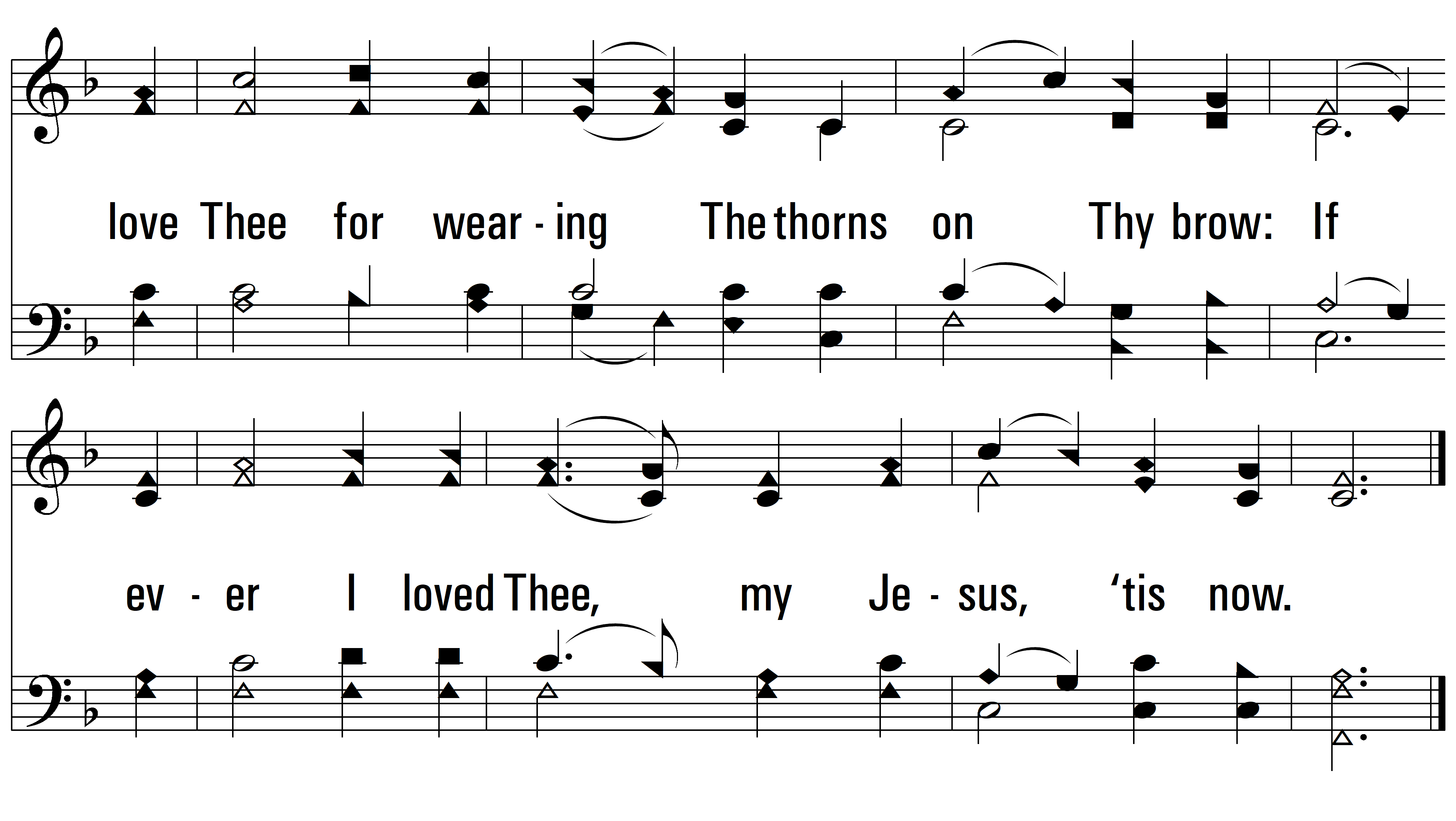 vs. 2
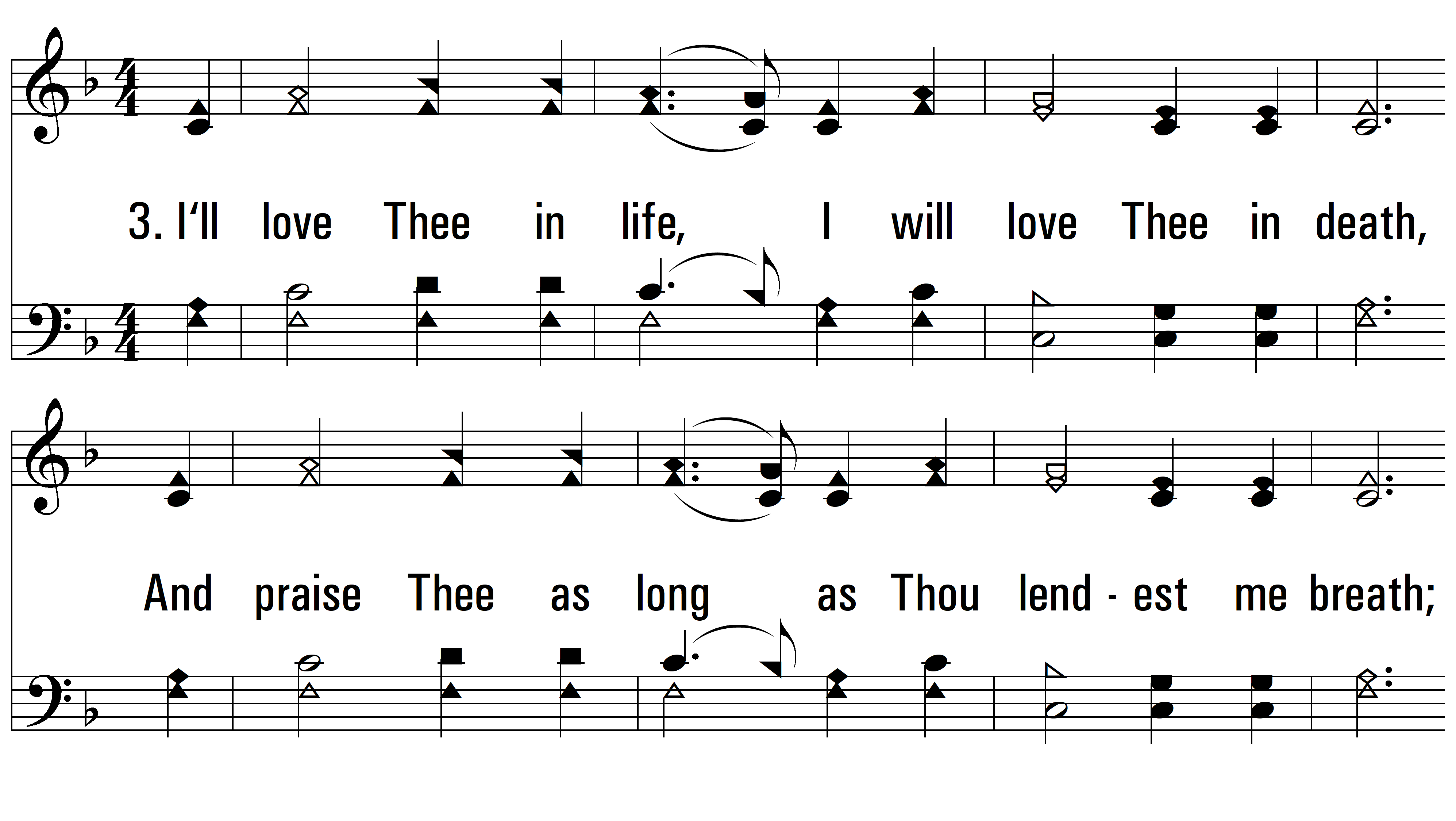 vs. 3 ~ My Jesus, I Love Thee
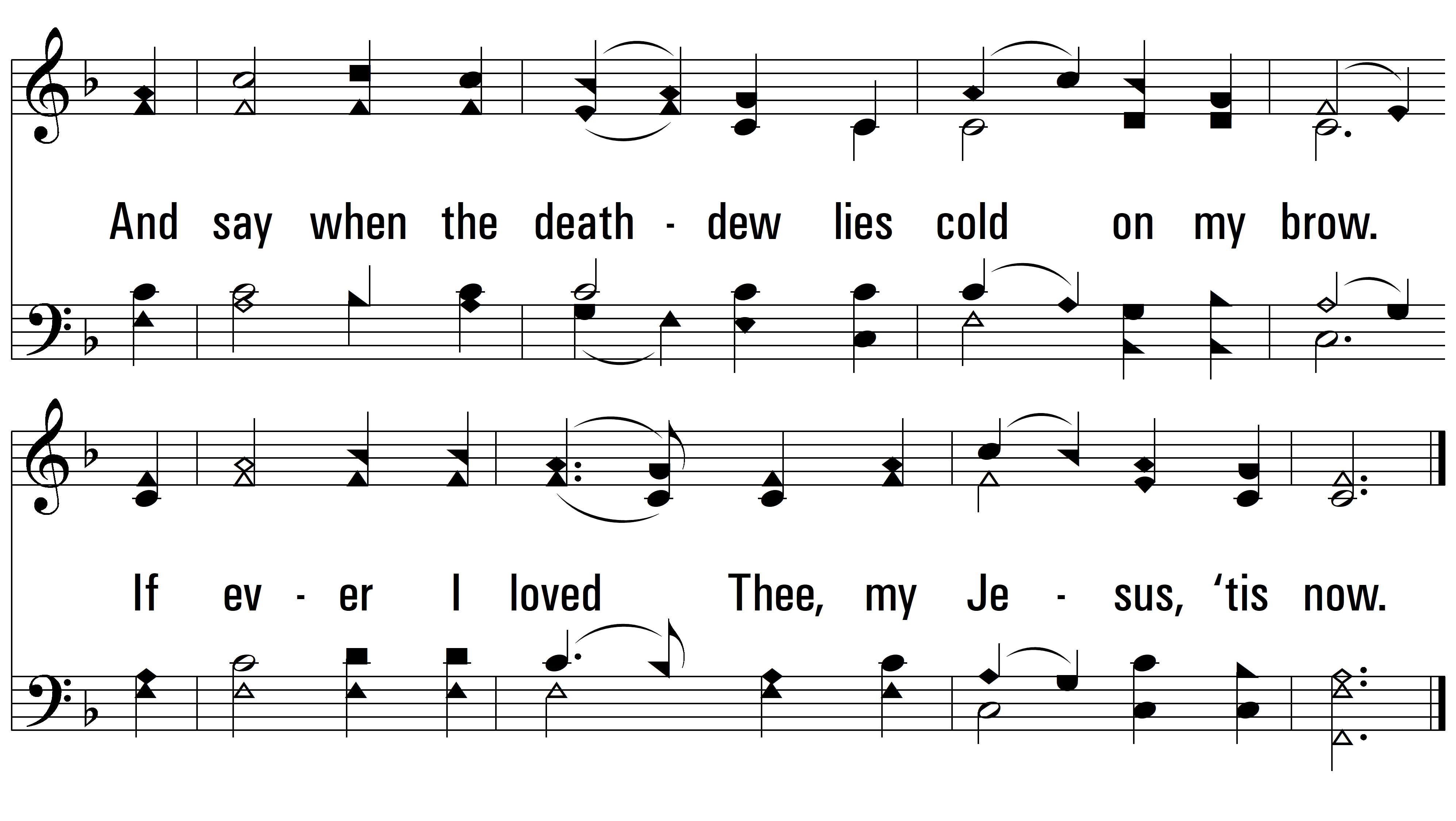 vs. 3
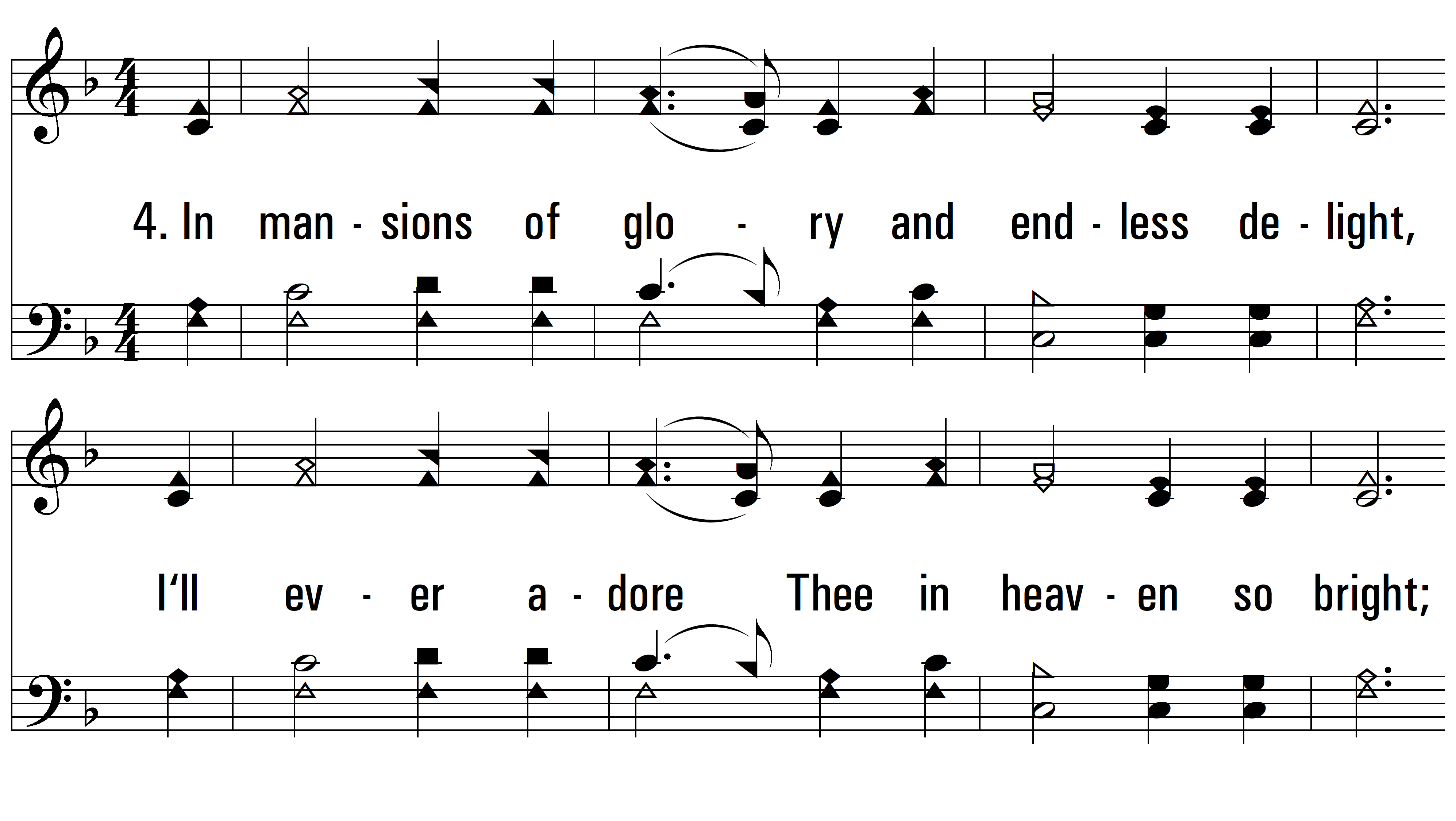 vs. 4 ~ My Jesus, I Love Thee
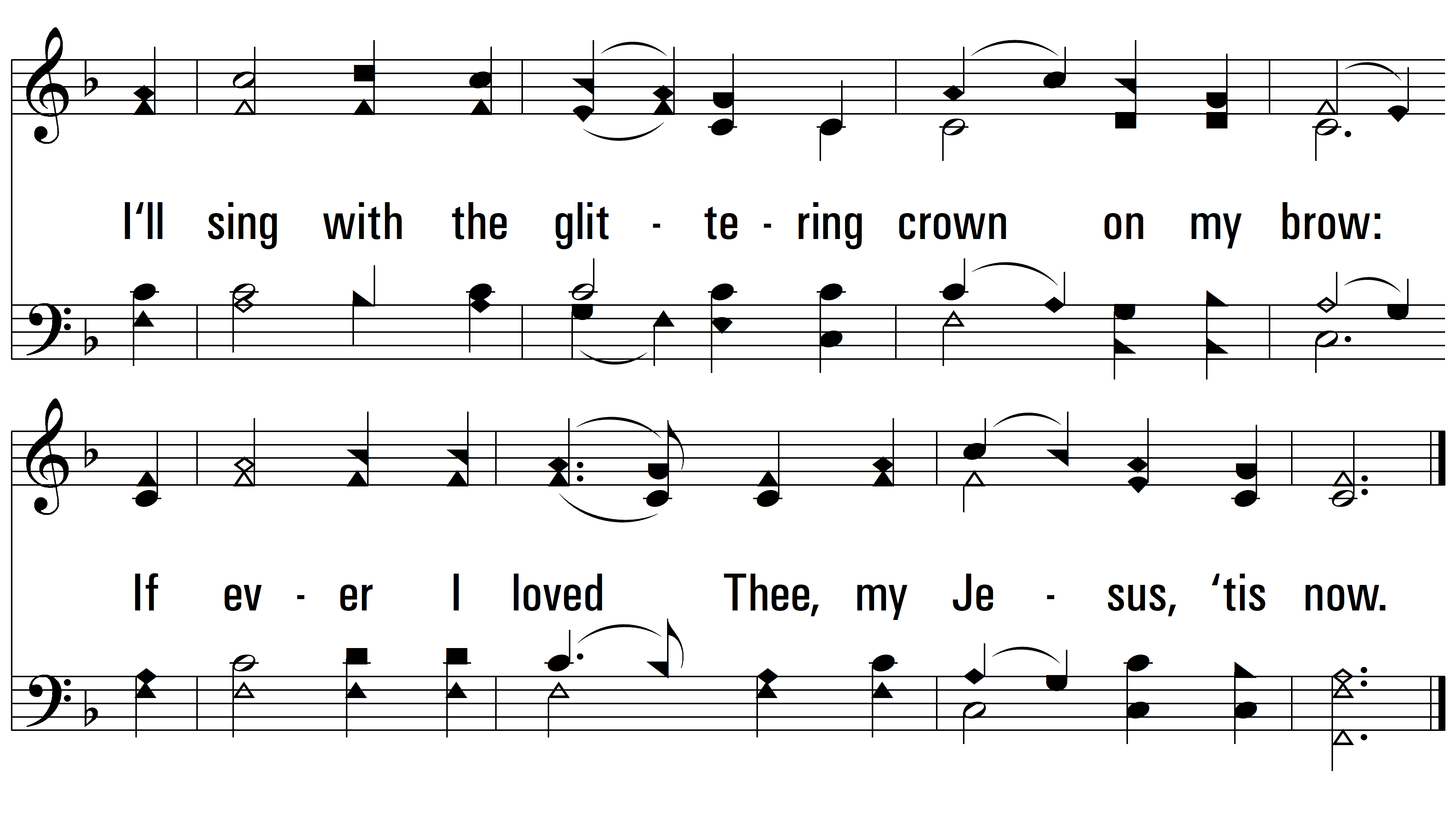 END
PDHymns.com
vs. 4